Improving Our Numeracy
5  Twilights April-June 2015
Early numeracy
Addition and Subtraction
Mental maths strategies
Multiplication and Division
Problem Solving

QIO Stephen Watters and class teachers both primary and secondary
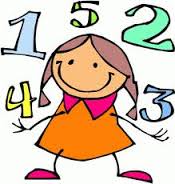 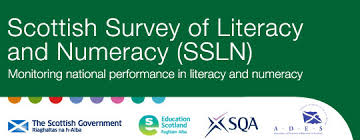 Background
SSLN- have shown there are gaps in basic number-basic number skills are the key.

Repetition and daily practise is essential.

Start- Prior knowledge, observations, discussions and initial assessment.

Leave formal written work in jotters until the children fully understand what they are writing- may take longer for others.

From the beginning of primary 1 use the language of maths e.g. greater than, less than, how many more etc.

Class discussions- Why do we have to learn to add?
Problem solving- teach more word problems from primary 1 e.g. 5 on the bus and 2 get off- how many are left?

Variety of different types of resources e.g. concrete materials, songs, multisensory etc.

It is essential that children understand that a number is an amount- 1:1 touch and count correspondence.
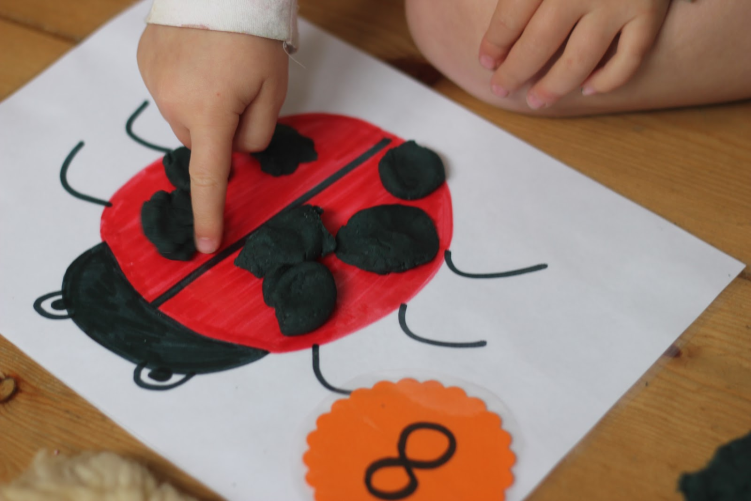 Subitising
Subitising: The ability to recognise patterns in numbers.



e.g.	look for the patterns- 2 groups of 3, a group of 4 and a group of 2, 3 groups of 2 etc. It is the ability to recognise the no. of objects in a small group, without counting them- fundamental numeracy skill.
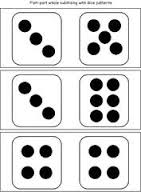 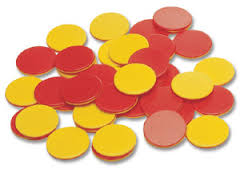 Ways to subitise
Set finger patterns e.g. use your fingers to show me 2, show me another way- ‘throw it’ game: hide fingers and teacher shouts throw me 4- children display fingers from behind back without counting.

Use dice and dominoes- the children recognise the amount without counting the dots.
Coloured counters
Taught with recognition of numbers, counting and counting on-before addition and subtraction

https://www.youtube.com/watch?v=aBV3XnRjZoA
5  and 10 frames- A great resource.  


Counters with different colours on the opposite 
Sides. Roll the dice and some will be yellow and some red- helps with number bonds 

10 frames also help with teen numbers e.g. 22 would be 2 full ten frame and 2 coloured on the other 10 frame etc. Instant recognition
You can use tape to make a 10 frame on the carpet- put objects in to show e.g. 5- how else could you make 5, now make 7, can the children add on from 5 without having to clear off all the objects?
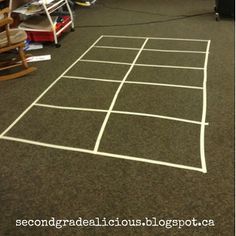 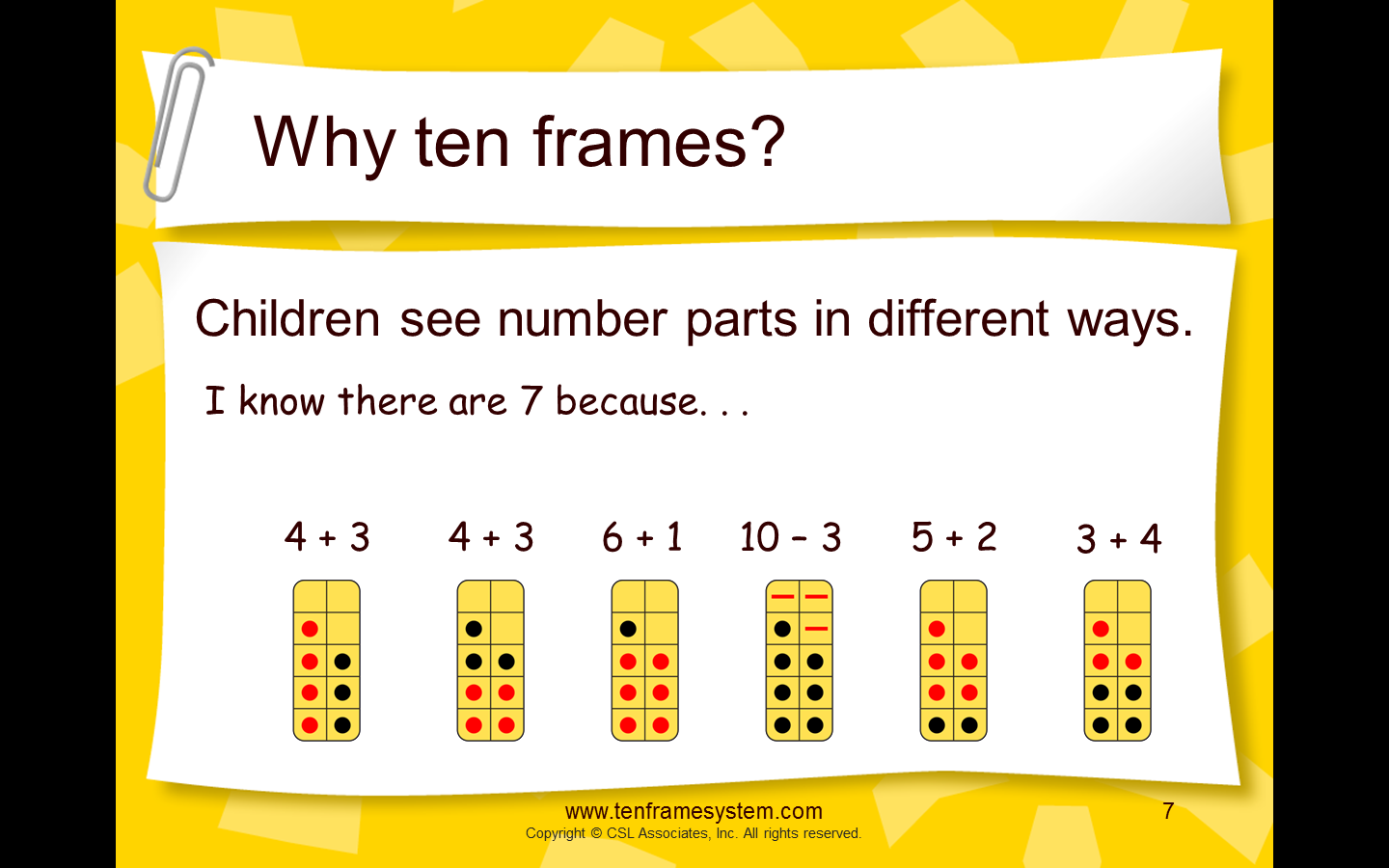 7
[Speaker Notes: HELPS TO BUILD A SOUND KNOWLEDGE OF BASIC ADDITION AND SUBTRACTION FACTS TO 10 AND MORE.
ALSO VERY IMPORTANTLY TEENS NUMBERS AND EARLY PARTITIONING.THEY CAN GROUP TENS AND 1’S TO MAKE TEEN NUMBERS
THEY CAN ALSO HELP CHN TO FIND THE MISSIMG NUMBERS SUMS-2+?=5]
Bead bars or number stick- great resource- can the child find the number e.g. 52
 
 


Always ask the children to ‘justify’ their answer. E.g. how did you know that was 52 on the bead bar?

It is essential that children are not going to abstract too quickly- no written work until they have the understanding- they need to be able to touch it and see it.

Let the children take the lead and be the teacher- e.g. number fans, games etc.

It is essential that addition and subtraction are taught at the same time- also multiplication and division.

SEAL box in every class- same resources e.g. 10 frames but adapted depending on stage.
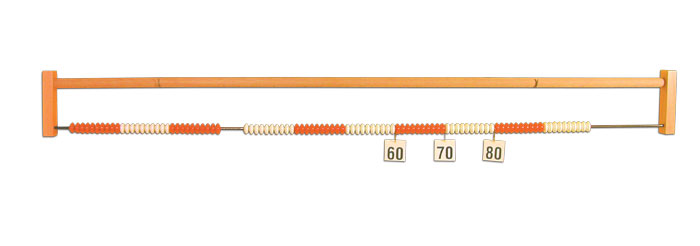 Teach commutative law: 3+1=1+3
Teach compensation: adding 11 is the same as adding 10 then 1
+/- triangles
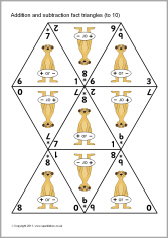 Resources
SEAL boxes- Stages of Early Arithmetic Learning- in each class
5 and 10 frames
Bead bars
Dominoes
Dice
Number lines
Abacus
+/- triangles- great resource
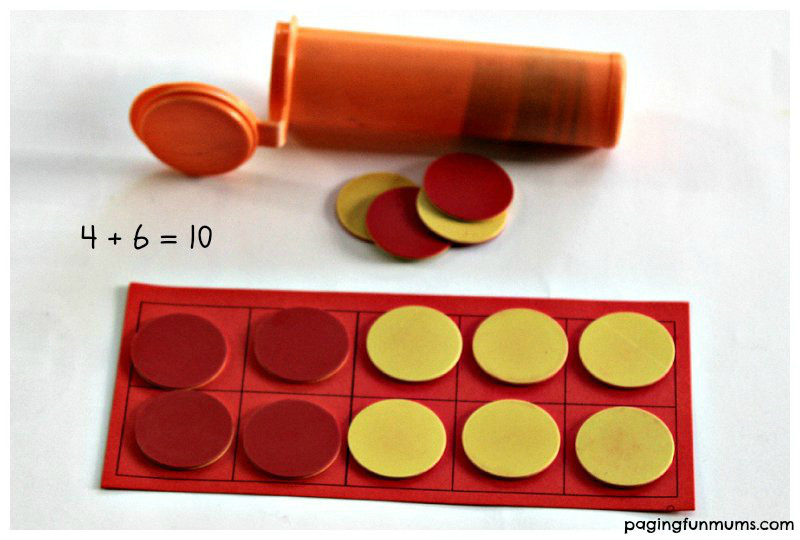 Online resources/websites
Illuminations- website
Harvey's Homepage- Website
Glasgow online-maths- curricular area-numeracy-primary resources
Numeracy Academy- East Lothian
Games
I say a number you say the next/previous e.g. teacher says 4,5,6 and pupil says 7,8,9
Counting choirs- split the class into groups. Ask one group to start counting then stop them and the next group carries on etc. forward and back, in 2’s or 5’s etc.
Guess the position- put a number line out with e.g. 0, 10,15 and 20. Can they play where 4 would go, 18 etc.
Guess the number- child thinks of a number and the other children have to guess with yes or no answers e.g. is it bigger than/smaller than
Dice game- roll two dice 2 and 4- what numbers can you make 24 or 42- what number is biggest/smallest etc. adapt e.g. 3 dice for HTU
Planning and resources
Glow resource- progression pathways. This is a maths resource/planners show where to start in each level in each area within maths. 
There are lesson ideas, resources and homework ideas.
Maths strategies
Mental maths daily
Pupils should be taught different strategies
Pupils should explain methods/compare to other methods
Teach written methods after teaching understanding e.g. vertical and horizontal sums.
Use various resources from p1-p7
Activity
There are 47 children in the hall. 28 more arrive, How many are in the hall now?

How did you work it out?
Can you think of other strategies?
Share strategies.
Some people prefer to use certain strategies- but teach/model various.
Strategies- 47+28
40+ 20 then 7+8
Vertical sums
Rounding/ compensation- 47+30-2
Open number line- visualisation


Compare strategies- Easiest? Quickest?
+20	         +3		+5
47		67               70                         75
Re-ordering, Partitioning and Compensation
Re-ordering
2+7 easier as 7+2
17+9-7 easier as 17-7+9

Partitioning
4+15= 4+10+5
30+47= 30+40+7

Compensation-rounding
24+19= 24+20-1
84-18= 84-20+2
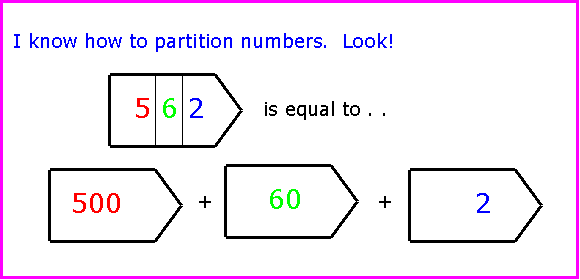 Multiplication and Division
Various methods
Open number line- 4x2=8 Use language 4 jumps of 2 before 4 multiplied by 2






Arrays
+2		          +2		           +2		            +2
0		2		4		6		8
Pictures/grouping
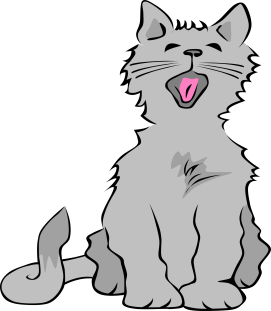 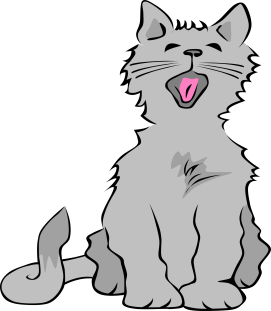 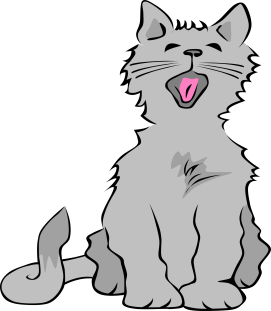 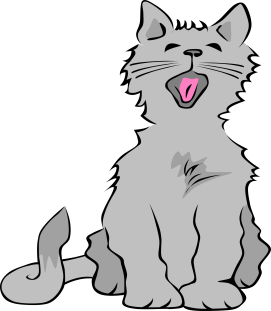 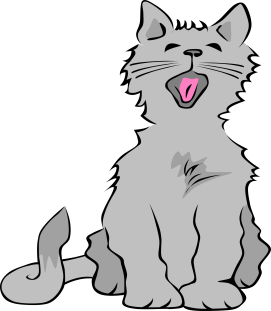 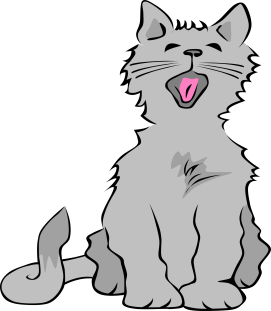 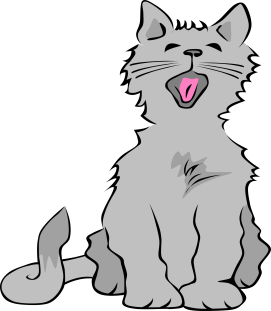 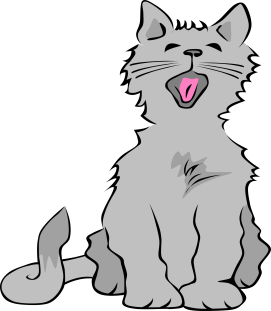 Multiplication- Rectangle method
18x10
          10	       8		             100+80=180
10    100           80

14x16

          10           6                     100+40+60+24=224
10    100        60
4        40         24
29x17
	10	  7	   100+100+70+70+90+63=493
10    100      70
10    100      70
    90        63

424x36=15264                    
	400	      20        4
30     12000    600      120
6       2400      120       24
Try it…
356x42
300	     50	   6
40         12000    2000      240
           600      100         12

12000
  2000
    240
    712
14952
Websites
SSLN- http://www.educationscotland.gov.uk/learningandteaching/assessment/ssln/ 


National Numeracy Progression Framework- better understanding of progression within numeracy
http://www.educationscotland.gov.uk/resources/n/nationalnumeracyprogressionframework/index.asp?strReferringChannel=video&strReferringPageID=tcm:4-867428-64&class=l3+d220068 

Illuminations- website   https://illuminations.nctm.org/ 

Harvey's Homepage- Website  http://harveyshomepage.com/Harveys_Homepage/Number_Sense.html  

Glasgow online-maths- curricular area-numeracy-primary resources

Numeracy Academy- East Lothian http://numeracyacademy.edubuzz.org/